Земледелие  и животноводство России
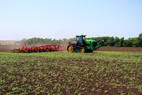 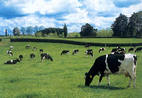 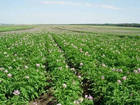 Зерновое производство
Практическая работа:
Укажите особенности  требования культур  к теплу, почве, влаге и определите по карте районы  выращивания  зерновых культур
Овощеводство
Технические культуры
Практическая работа:
Укажите особенности  требования культур  к теплу, почве, влаге и определите по карте районы  выращивания  технических культур
Садоводство
Виноградарство
Животноводство России
В России эта отрасль основывалась традиционно на кормах, получаемых с естественных кормовых угодий, где скот выпасается в пастбищный период и сенокосов, на которых летом заготавливается сено на зиму. 
   Много кормов производится на пашне, такая отрасль растениеводства как выращивание многолетних трав полностью работает на животноводство.
Скотоводство
Скотоводство (КРС) имеет самую большую численность   (29млн.голов) и объём продукции (2/5 мяса)
 Молочное направление
     порода-Черно-пестрая
Мясо - молочное направление 
      порода-Холмогорская 
    Мясное направление
    порода-Калмыцкая
Практическая работа:
Определите по карте районы  разведения  КРС. 
Заполните  результат в таблицу
Овцеводство
Грубошерстное
    (порода- Романовская) 
Полутонкорунное
Тонкорунное
Курдючное
Каракулевое
Практическая работа:
Определите по карте районы  разведения  овец. 
Заполните  результат в таблицу.
Свиноводство
Поголовье свиней 17 млн.голов
Мясо –сальное 
(порода-Белая русская);
Сальное направление (порода-Украинская степная);
Беконное направление     (порода-Ландрасс)
Птицеводство
Продукция птицеводства
яйцо 
мясо
пух
Коневодство
Рысаки
 (районы разведения: Башкирия, Северный  Кавказ, Орловская область)
Тяжеловозы
 (районы разведения: Якутия, Бурятия)
Звероводство
Норка, песец, черно-бурая лисица, нутрия, ондатра, хорь и др.


Место размещение: лесная зона России, вблизи крупных мясокомбинатов
Рыболовство
Речное  
  (щука, стерлядь, осетровые)
Прудовое 
(карп, лещ)
Озерное
Пчеловодство
Продукция: мед, 
                    воск, 
                    перга

Место размещение: степные и лесостепные районы России (Алтай, Башкирия)
Оленеводство
Продукция: 
мясо, шкура, панты
Порода: 
Северные олени
Место размещение: северные территории, тундра
Домашнее задание
Параграф 52, , ответить на вопросы
Индивидуальное задание:
     К началу 1998 года в РФ было зарегистрировано 274 тысячи фермерских хозяйств. Средняя площадь хозяйств 48 га. Они дали государству всего 2%  продукции. Почему так мал процент производства фермерами России? Какие проблемы  развития фермерства вы можете назвать? Составьте свой бизнес –план развития своего фермерского хозяйства.
Опережающее задание :
Подготовить  презентации по теме 
«Роль леса в российской экономике».